স্বাগতম
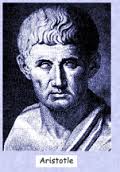 যুক্তিবিদ্যা ১ম পত্র
                        একাদশ শ্রেণি মানবিক বিভাগ
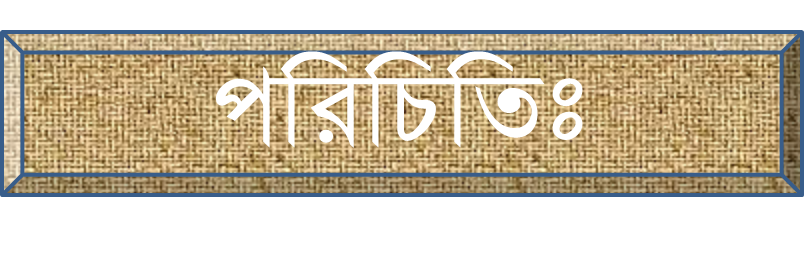 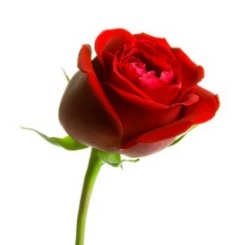 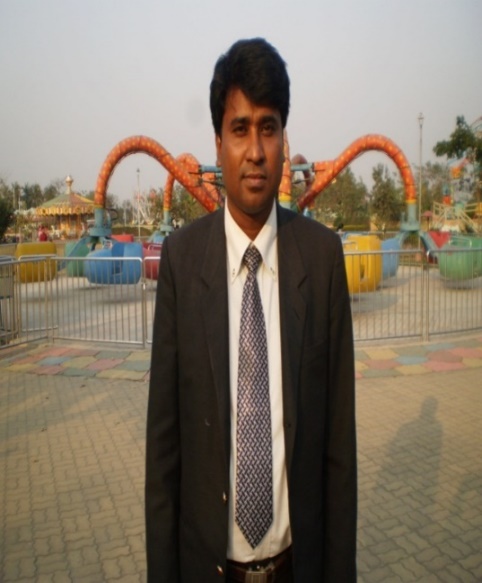 মোঃ আবু সাঈদ 
          প্রভাষক-দর্শন
 যশোর শিক্ষা বোর্ড সরকারি মডেল স্কুল এন্ড কলেজ
E-mail: abusayedjsmsc1@ gmail.com
আজকের আলোচ্য বিষয়
যুক্তিবিদ্যার সংজ্ঞা
শিখনফল
যুক্তিবিদ্যার উৎপত্তি ও বিকাশের ইতিহাস বর্ণনা করতে পারবে।
যুক্তিবিদ্যার ধারনা বর্ণনা করতে পারবে।
যুক্তিবিদ্যার সংজ্ঞা দিতে পারবে ।
যুক্তিবিদ্যার উৎপত্তি
যুক্তিবিদ্যার ইংরেজী প্রতিশব্দ  ‘Logic’ এর উৎপত্তি হয়েছে গ্রীক শব্দ ‘ Logike’  থেকে । ‘Logike’ শব্দটি আবার গ্রীক শব্দ ‘ Logos’ এর বিশেষণ ।‘ Logos ’ শব্দের অর্থ  হলো চিন্তা বা ভাষা ।আমরা জানি যে, চিন্তার সাথে ভাষার সম্পর্ক অবিচ্ছেদ্য ।আমাদের মনের চিন্তাধারাকে আমরা সব সময়েই ভাষার মাধ্যমে প্রকাশ করি । সুতরাং উৎপত্তিগত অর্থ যুক্তিবিদ্যা হলো ভাষায় প্রকাশিত চিন্তার বিজ্ঞান ।
প্রামাণ্য সংজ্ঞা
যুক্তিবিদ ‘যোসেফ’ বলেন , “যুক্তিবিদ্যা হল চিন্তার বিজ্ঞান”।
যুক্তিবিদ ‘জেভন্স’ বলেন , “যুক্তিবিদ্যা হল যুক্তি-পদ্ধতির বিজ্ঞান”।
 যুক্তিবিদ ‘অলড্রিচ’ বলেন’ “যুক্তিবিদ্যা হল যুক্তি সংক্রান্ত কলা”।
 যুক্তিবিদ ‘হোয়েটলি’ বলেন, “যুক্তিবিদ্যা হল যুক্তিপদ্ধতির বিজ্ঞান ও কলা”।
প্রামাণ্য সংজ্ঞা
যুক্তিবিদ ‘থমসন’ বলেন , “যুক্তিবিদ্যা হল চিন্তার নিয়ম সম্পর্কিত বিজ্ঞান”।
যুক্তিবিদ ‘আলবার্টাস মেঘনাস’ বলেন , “যুক্তিবিদ্যা হল যুক্তি বিষয়ক বিজ্ঞান”।
যুক্তিবিদ ‘হ্যামিলটন’ বলেন , “যুক্তিবিদ্যা হল চিন্তার আকারগত নিয়ম সম্পর্কিত বিজ্ঞান”।
যুক্তিবিদ ‘ইউবারওয়েগ’ বলেন , “ মানুষের জ্ঞান সম্পর্কিত নিয়মসমূহ নিয়ন্ত্রণকারী বিজ্ঞানই হল যুক্তিবিদ্যা”।
যুক্তিবিদ ‘ওয়েলটন’ বলেন , “যুক্তিবিদ্যা হল নির্ভুল চিন্তার নিয়ম সংক্রান্ত বিজ্ঞান”।
প্রামাণ্য সংজ্ঞা
যুক্তিবিদ ‘স্পলডিং’ বলেন , “যুক্তিবিদ্যা হল অনুমান বিষয়ক বিজ্ঞান”।
যুক্তিবিদ ‘আরনল্ড’ বলেন , “ সত্য অনুসন্ধানের লক্ষ্যে বোধশক্তির ক্রিয়া সম্পর্কিত বিজ্ঞানই হল যুক্তিবিদ্যা”।
যুক্তিবিদ ‘মিল’ বলেন , “যুক্তিবিদ্যা হল এমন বিজ্ঞান যা বিচার বা প্রমাণের মাধ্যমে জ্ঞাত সত্য থেকে অজ্ঞাত সত্যে উপনীত হওয়ার জন্য প্রয়োজনীয় বৌদ্ধিক ক্রিয়া এবং বৌদ্ধিক ক্রিয়ার সহায়ক মানসিক প্রক্রিয়াসমূহ সম্পর্কে আলোচনা করে”।
সাধারণ সংজ্ঞা
যে ব্যবহারিক বিজ্ঞান ভ্রান্তিকে পরিহার করে সত্যকে অর্জন করার উদ্দেশ্যে সঠিক যুক্তিপদ্ধতি বা অনুমান এবং তার সহায়ক প্রক্রিয়াগুলোকে নিয়ন্ত্রন করে তাকে যুক্তিবিদ্যা বলে । 
   যুক্তিবিদ ‘আই. এম .কপি’র মতে, “ যুক্তিবিদ্যা হচ্ছে বৈধ যুক্তি হতে অবৈধ যুক্তির পার্থক্য নির্দশ করার জন্য ব্যবহৃত পদ্ধতি ও নীতিসমুহের একটি বিশিষ্ট বিদ্যা”।
সুতরাং বলা যায়, যে বিষয় যুক্তি ও তার সংশ্লিষ্ট প্রক্রিয়াগুলোর সাহায্যে যথার্থ যুক্তি প্রয়োগ ও অযথার্থ যুক্তি পরিহার করতে সহায়তা করে তাকে যুক্তিবিদ্যা বলে।
উন্মুক্ত প্রশ্ন যুক্তি             Open Question          		Argument                   		?
দলীয় কাজ
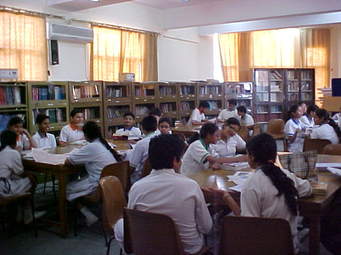 যুক্তিবিদ ‘আই. এম .কপি’র মতে যুক্তিবিদ্যা কী?
জোড়ায় কাজ
দুইজন যুক্তিবিদের প্রামাণ্য সংজ্ঞা দাও।
মূল্যায়ন
“যুক্তিবিদ্যা হল চিন্তার বিজ্ঞান”-কে বলেছেন?
 “যুক্তিবিদ্যা হল যুক্তি-পদ্ধতির বিজ্ঞান” -কে বলেছেন?
 “যুক্তিবিদ্যা হল যুক্তি সংক্রান্ত কলা” -কে বলেছেন?
“যুক্তিবিদ্যা হল যুক্তিপদ্ধতির বিজ্ঞান ও কলা” -কে বলেছেন?
বাড়ীর কাজ
যুক্তিবিদ্যার কোন সংজ্ঞাটি তোমার কাছে গ্রহণযোগ্য বলে মনে করএ  বিষয়ে তোমার মতামত ব্যক্ত কর ।
আগামী দিনের আলোচ্য বিষয়
যুক্তিবিদ্যার পরিসর পড়ে আসবে।
সবাইকে ধন্যবাদ
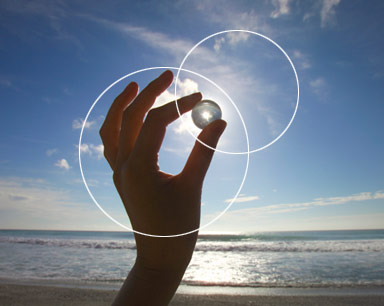